Colaboración de 
ASOFIS con el CONAC
XIX Asamblea General Ordinaria
12 y 13 de mayo de 2016
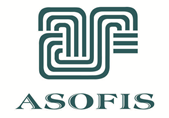 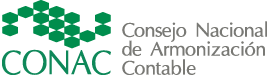 Índice

I. Convenio.

II. Portal de Cuentas Públicas.

III. Opinión de la validez y confiabilidad de la información por parte de las EFSL, en el contexto de las Reglas de Operación del Consejo de Armonización Contable de las Entidades Federativas.
2
i. Convenio 2015
El 24 de agosto de 2015, se celebró el Convenio CONAC-ASOFIS para establecer las siguientes acciones:
3
i. Convenio 2015
4
i. Convenio 2016
El día 2 de mayo de 2016, se firmó convenio de colaboración para la realización de las siguientes acciones:
5
i. Convenio 2016
Responsabilidades de la ASF y ASOFIS:
6
ii. Portal de Cuentas Públicas
7
ii. Portal de Cuentas Públicas
Actualmente se encuentra albergada en un subdominio en la página de ASOFIS.
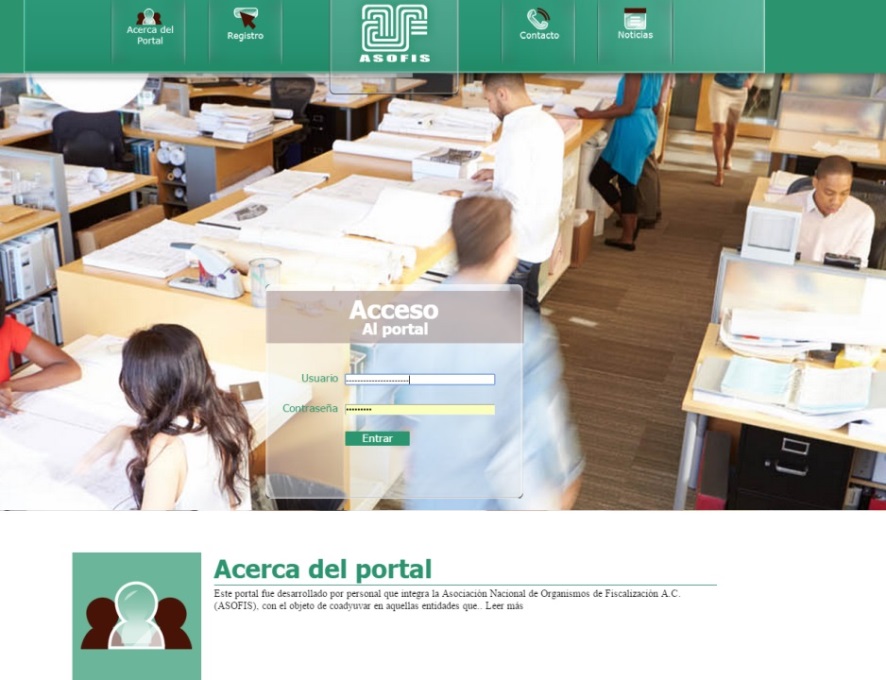 http://portalcuentapublica.asofis.org
8
ii. Portal de Cuentas Públicas
9
iii. Opinión de las EFSL acerca de la validez y confiabilidad.
El día 30 de diciembre de 2015, fue publicada en el DOF la Reforma de la LGCG.
10
12
iii. Opinión de las EFSL acerca de la validez y confiabilidad.
Conforme a lo establecido en el artículo 10 bis de la LGCG y al numeral 12 de las Reglas de Operación de los Consejos de Armonización Contable de las Entidades Federativas, las EFSL validarán el informe de resultados sobre los avances en la armonización contable conforme a las normas expedidas por el CONAC de todos los entes públicos, ante los Consejos Estatales, según corresponda.
A través de los procedimientos de auditoría aplicados a las Guías de Cumplimiento del CONAC, será como las EFSL cumplirán con lo señalado.

Acuerdo 4 del LXXXIX Consejo Directivo y  la XIX Asamblea General ASOFIS
11
iii. Opinión de las EFSL acerca de la validez y confiabilidad.
Tanto la revisión como la validación se verían beneficiadas con la implementación del Portal.
Mecanismos: guías de cumplimiento y revisión de información en el Portal.
Sugerencia
12
¡Por su atención, muchas gracias!
Auditoría Superior del Estado de Coahuila de Zaragoza

Vicepresidencia de Normatividad de la ASOFIS
13